Creating a Multiplication Square
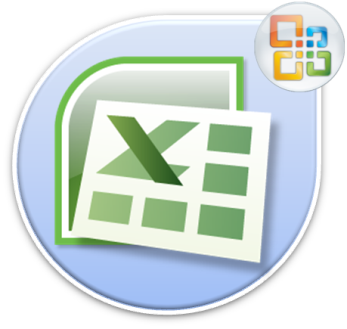 Learning Objective
“Learn how to use multiplication formulas in a spreadsheet”.

Write this Learning Objective onto your Self Assessment Sheet.
Thursday, 19 February 2009
Multiplication Square
Learn how to  use multiplication formulas in a spreadsheet.
Multiplication Formulas
In spreadsheets the times symbol is *
 So 2 x 2 = 4 looks like . . .
2 * 2 = 4
So the FORMULA to work out the answer here is:
=A2*B2
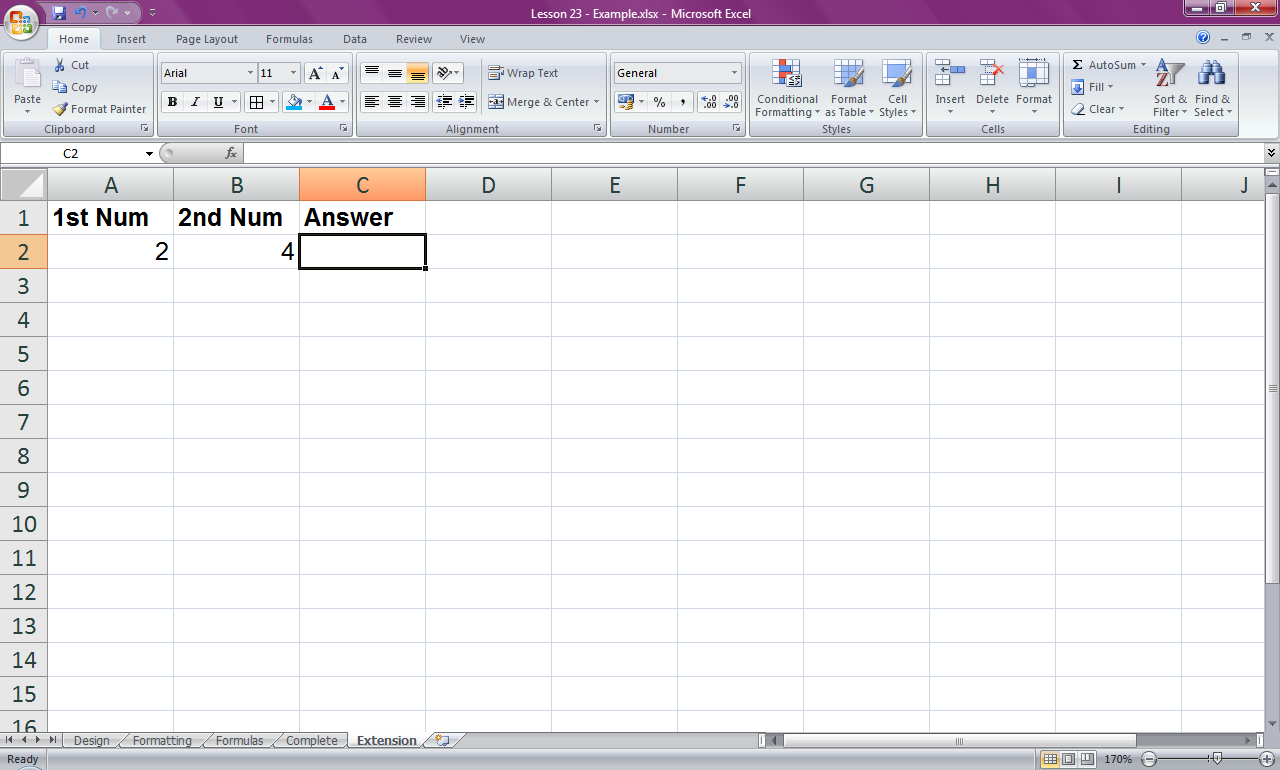 Learn how to  use multiplication formulas in a spreadsheet.
Task
Create a spreadsheet that looks like this:
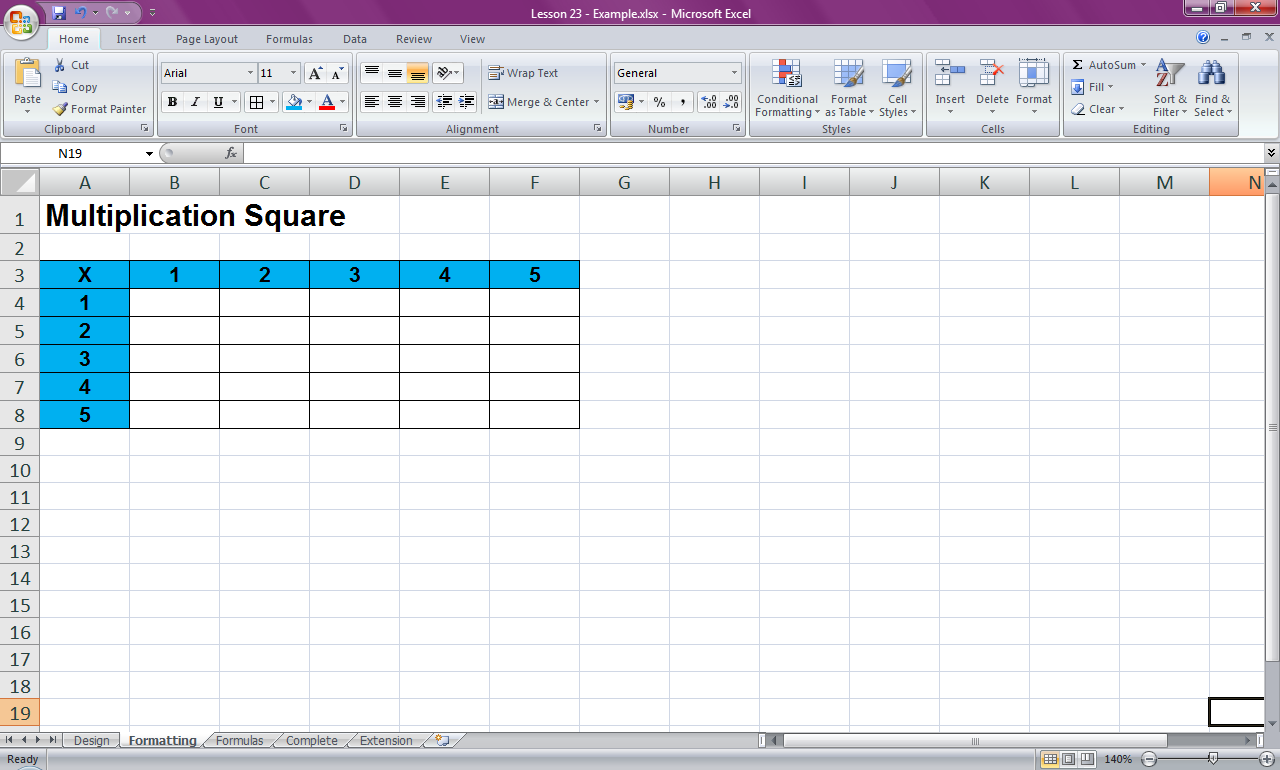 Now insert FORMULAS to calculate all of the times tables up to 5x5
Learn how to  use multiplication formulas in a spreadsheet.
Extension Task
Extend your spreadsheet so it calculates up to the ten times tables.
Learn how to  use multiplication formulas in a spreadsheet.
Learning Objective
“Learn how to use multiplication formulas in a spreadsheet”.

Put  or  onto your Self Assessment sheet to show whether or not you have achieved today’s learning objective.
Thursday, 19 February 2009